일본 지리와 민족 형성, 그리고 지역 문화 성립
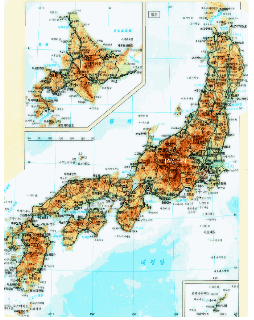 1조                                                               정홍재 이민정 권광우                                                                윤정요 진정정 양효로
목차
1. 일본 소개
2. 일본 지리
3. 일본 민족 형성
4. 일본 지역 문화 성립
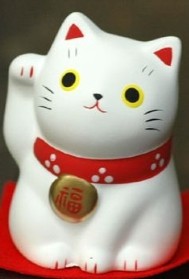 일본
4개의 큰 섬과 3,500여개의 작은 섬
수도 : 도쿄
인구 : 1억 2800만
언어 : 일본어
통화 : 엔(￥)
특징 : 4계절이 뚜렷하고 지진, 화산이 많은 나라.
           천왕이 지배하는 나라.
1. 일본 지리
일본 열도의 형성
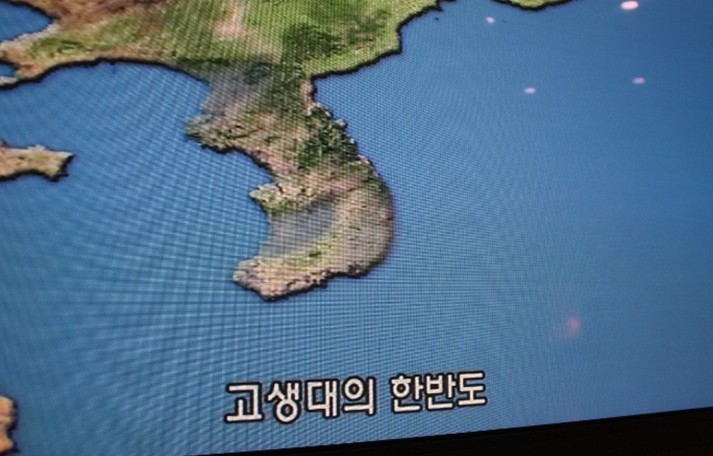 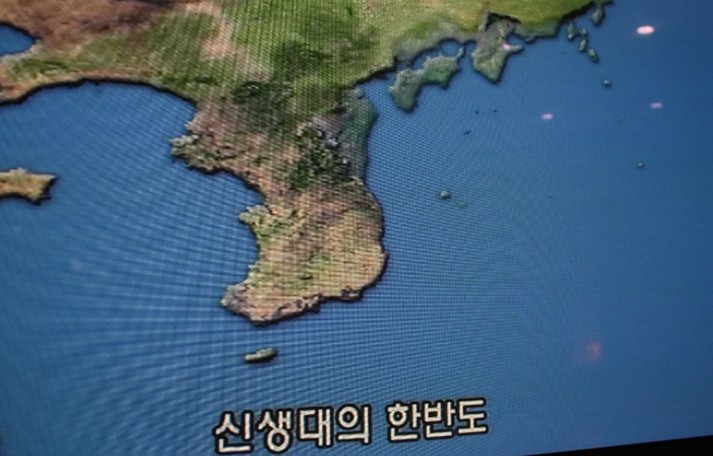 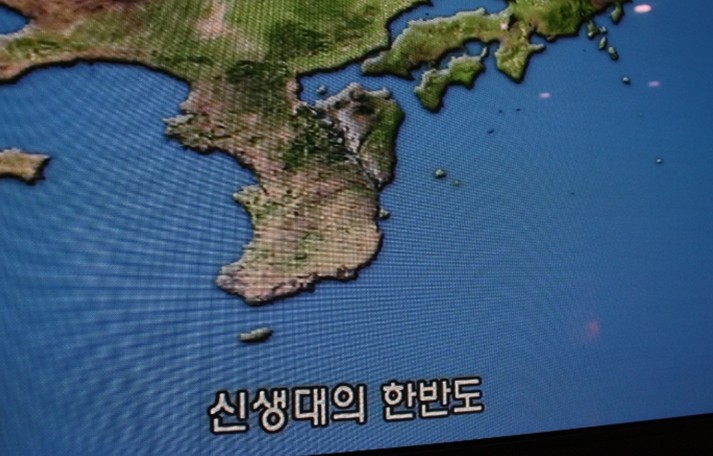 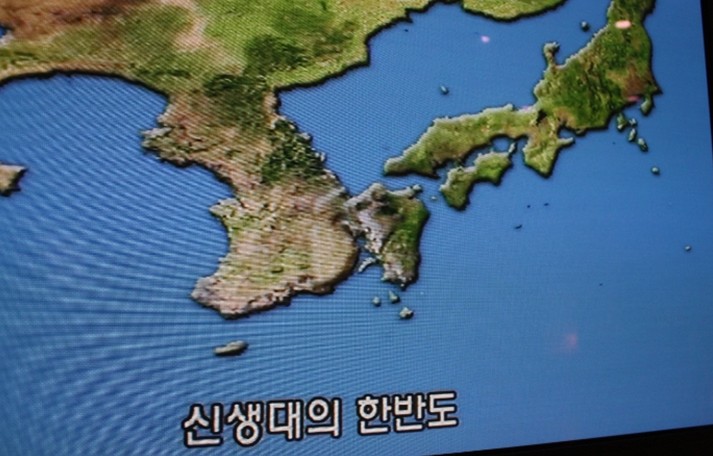 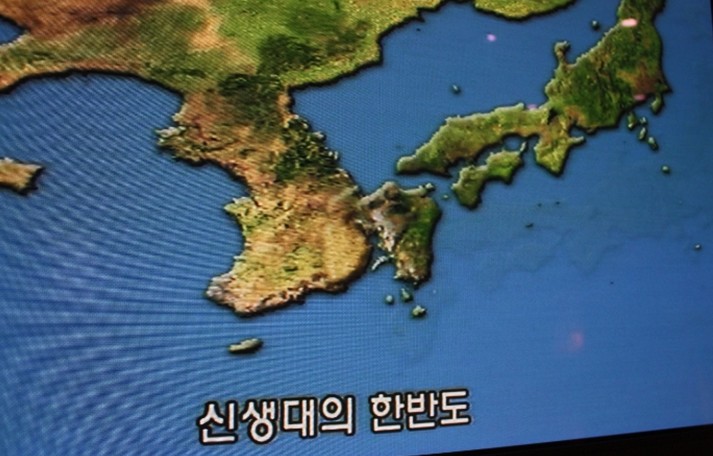 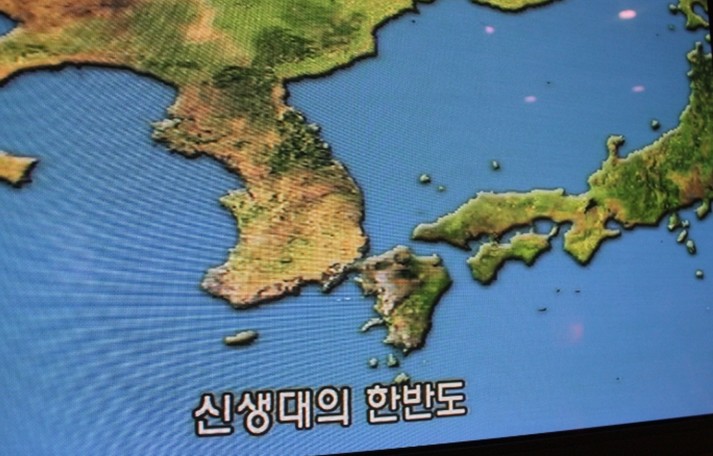 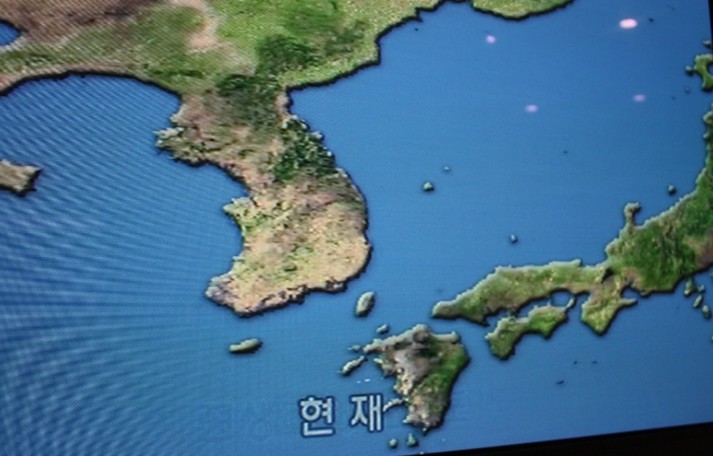 현재의 일본
일본 지리의 특징
일본의 2/3는 산지
평지는 산간의 분지·곡저평야·충적평야
200여개의  화산
평소 수량이 적고 홍수가 발생하기 쉬운 하천
일본의 기후
아시아대륙의 계절풍 지역
연평균 기온 6~22도
4계절이 뚜렷
자연 재해가 빈번
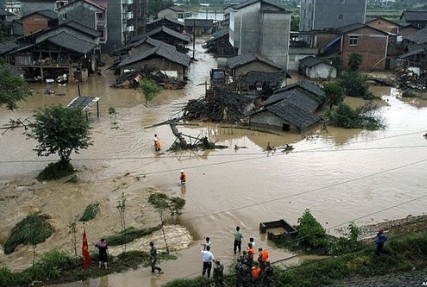 일본의 지진
수도권인 도쿄권에서는 매년 40~50회의 유감지진

열도 전체적-연평균 7500여회 중 1500여회는 유감지진

70년 80의 주기설
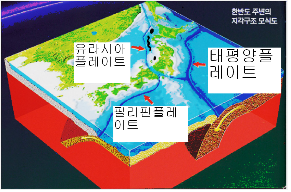 일본이 겪은 대지진
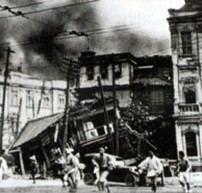 1923년 관동대지진

1995년 한신, 아와지 대지진

2011년  센다이 대지진
3월11일
일본 동북부 지방 pm2시 46분에 발생
 9.0의 대지진 발생
지진과 함께 쓰나미 동반
후쿠시마 원전 방사능 누출
현재(2011년3월19일  기준) 사망·실종자 수 19,000여명 추정
지진과 쓰나미의 재앙
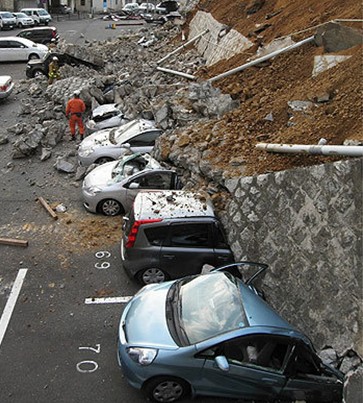 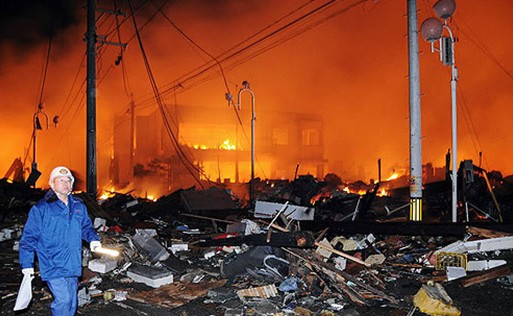 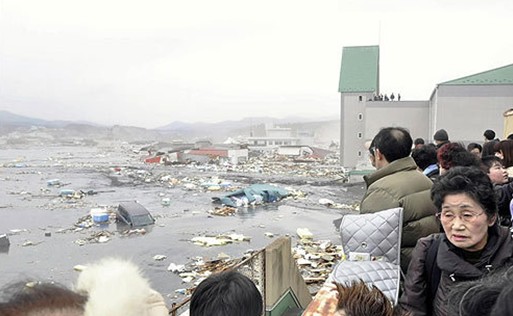 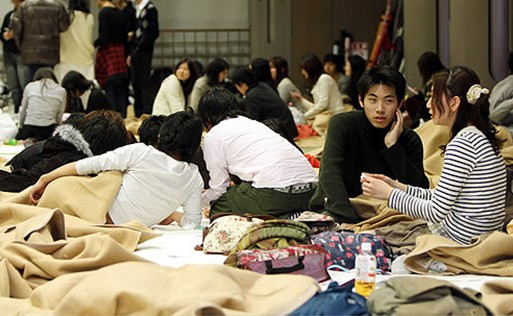 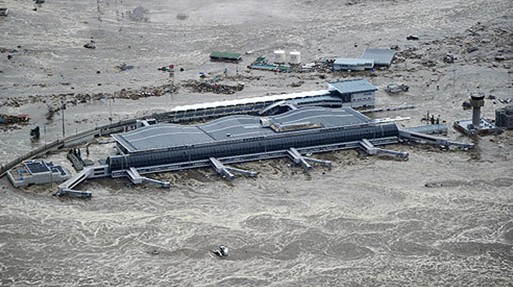 후쿠시마 원전 폭파
2. 일본 민족 형성
일본인?
단일 민족 주장 X
순수 일본 민족
남방 민족
한민족
아이누족
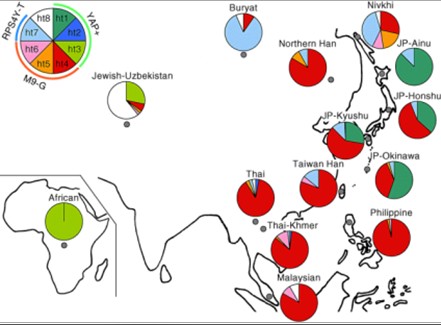 언어를 통한 민족 기원
한국어 / 몽골어와 어순이 같다.
폴리네시아어와 어휘가 비슷하다.
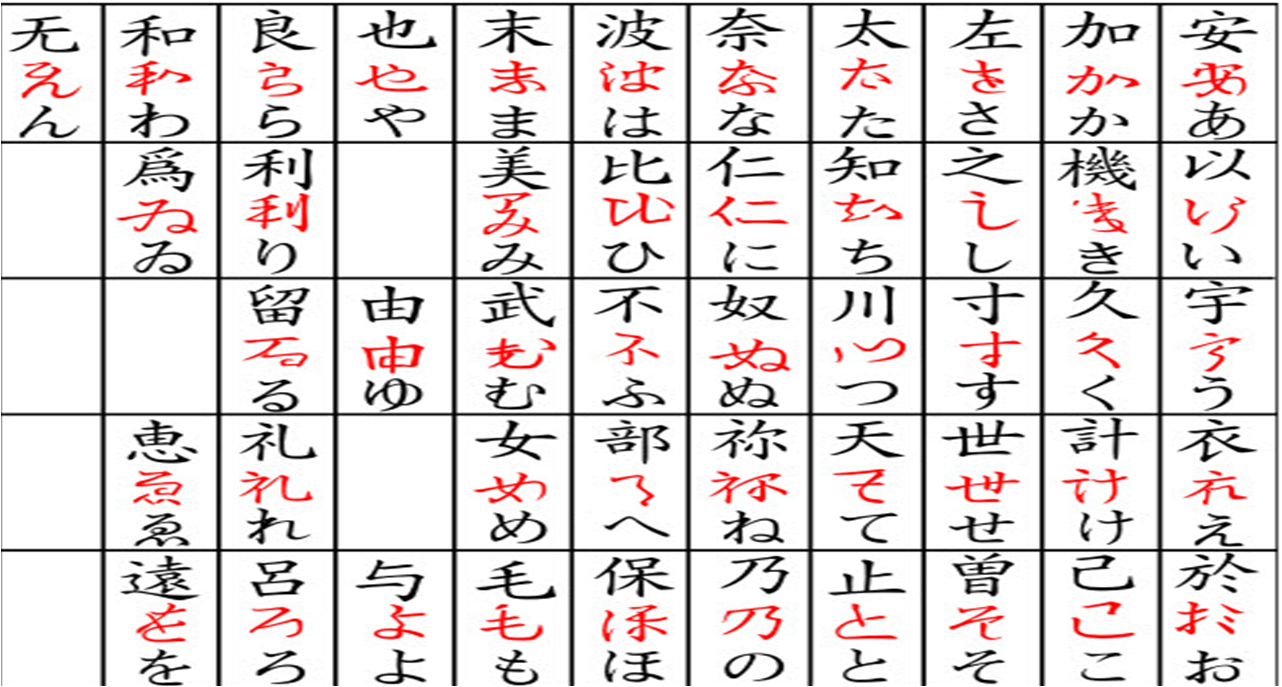 일본인 기원에 대한 학설
인종교대설

혼혈설

이행설(연속설)
선토기 시대
16,000여년 전, 일본 열도에서 등장
무토기 문화
구석기 시대 존재 유무
석기 시대
경제 생활
종교 생활
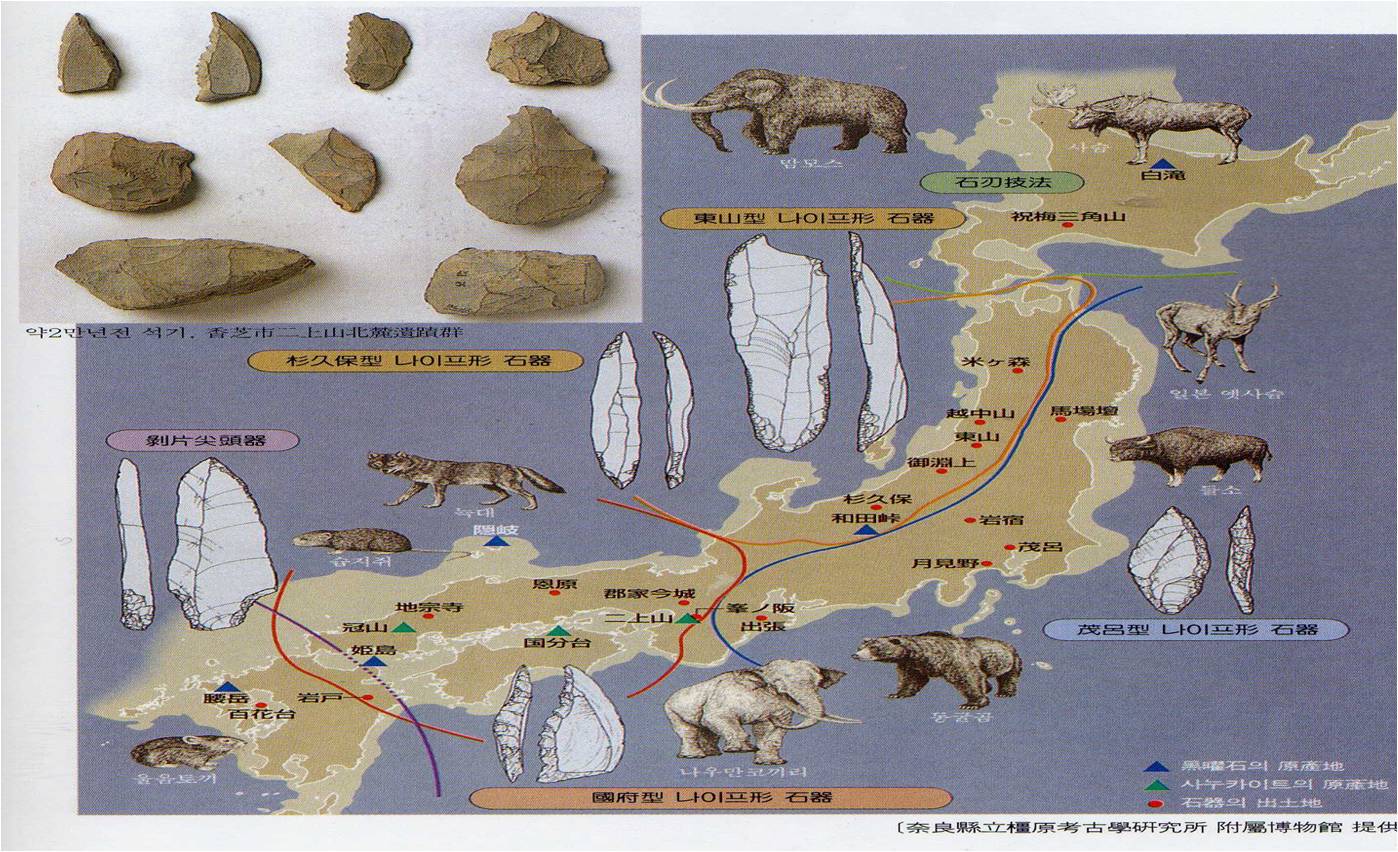 조몬 시대
16,500~3,000여년 전
석기를 사용
조몬식 토기 사용
수렵과 채집 중심
농경 시작
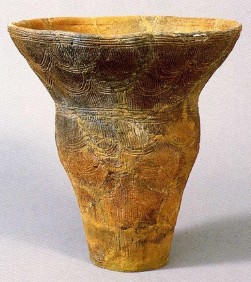 야요이 시대
B.C 3 ~ 고분 시대 전(前)
야요이식 토기
금속기 사용
논 근처 주거 생활
화로 사용
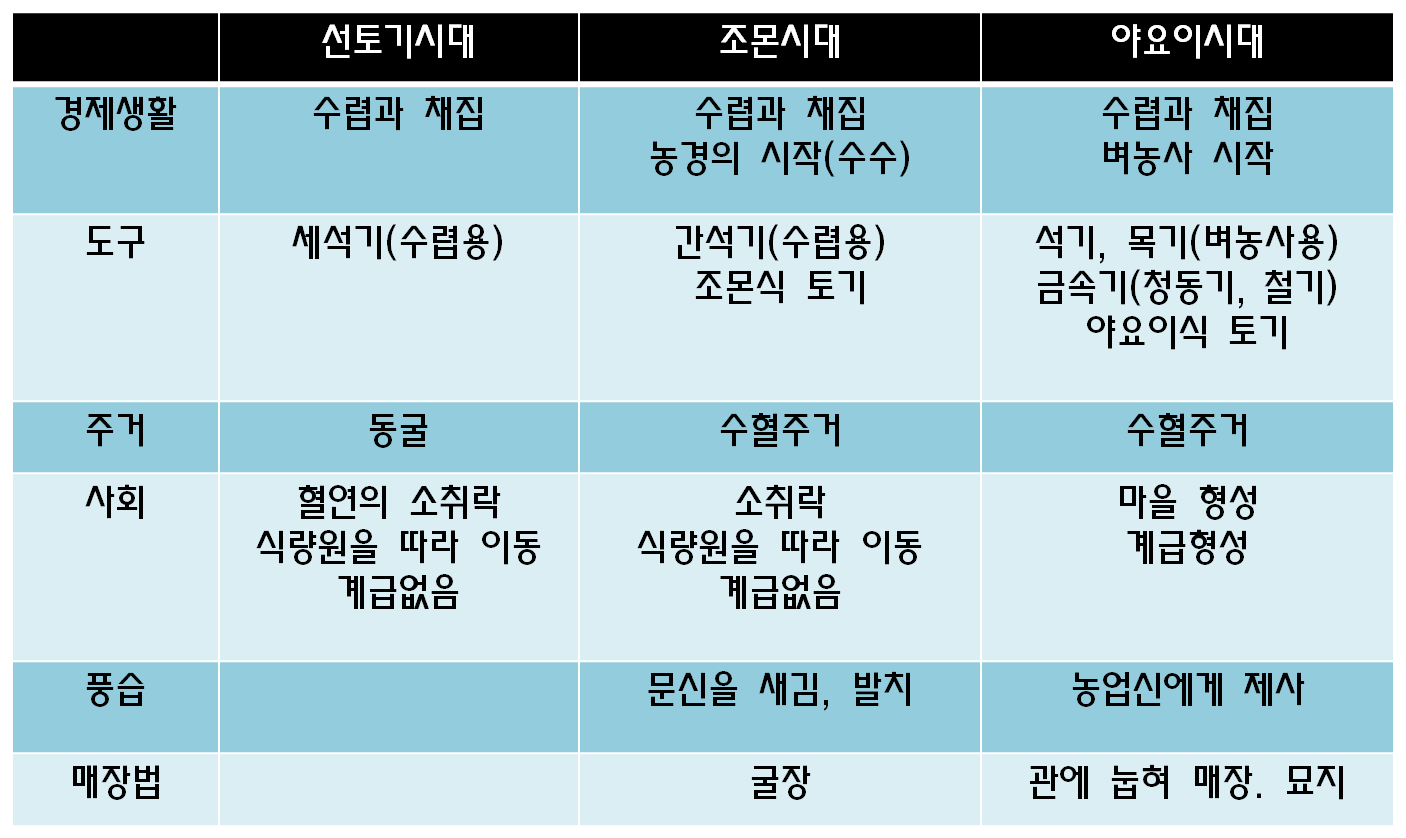 소국
계급, 족장(수장) 등장
농업 발달로 인한 씨족 사회 형성
마을 확대로 인한 소국 형성
중국과의 교류
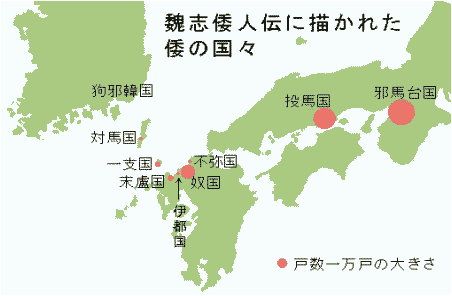 최초의 소국
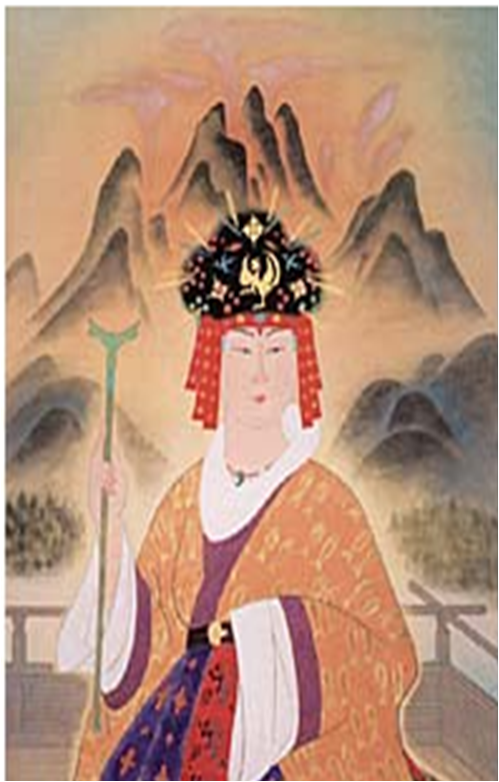 야마타이국
3C경 히미코 여왕에 의한 통일 국가
-연합 국가 형식
- 권력 기구 형성 
- 계급 사회
- 중국과 교류
3. 일본 지역 문화 성립
일본 문화의 배경
4면이 바다인 섬나라
고대부터 맺어진 중국과 한국과의 교류
중국 or 서양
일본만의 특수성
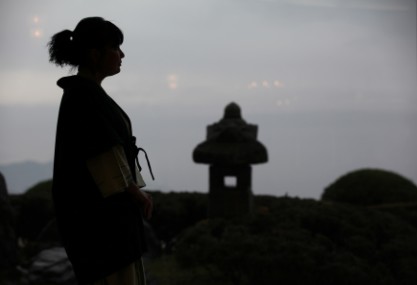 일본 문화의 기원
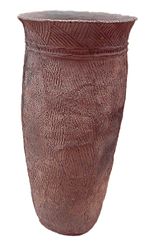 일본 열도의 인류 역사는 약 10만년.
3만4천년전 나이프형 석기 발견
1만2천년전 빙하기가 끝나고 열도의 문화 시작
기원전 3~4C경 조몬 문화 시작
지역별 문화
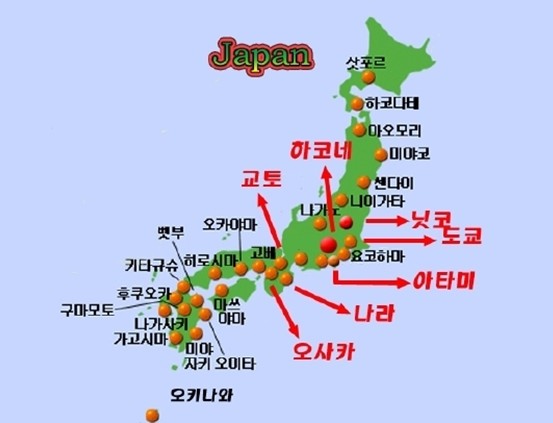 서남 지방
- 큐슈, 오키나와, 히로시마
중앙 일본
- 긴키, 오사카, 코베, 츄부
동북 일본
- 훗카이도
서남 지방
큐슈
- 외래 문화 전파
- 세토 내해
- 메이지 시대 일본 제철업의 중심
오키나와
- 류구 왕국
- 미국의 군사 기지로 사용
히로시마
군사적 성격
- 츄고쿠, 시코쿠 지방에서 가장 많은 인구의 상업 도시
중앙 일본
긴키 지방(간사이)
- 1,100여년의 수도였던 교토가 있음.
- 일본 상업 도시 오사카 
츄부 지방
- 도자기, 면직물, 모직물 등을 생산
- 중화학 공업 발전으로 제 2의 자동차 공업 도시
칸토 지방
-전국 ¼의 인구가 밀집
- 일본의 수도 도쿄를 비롯, 대학과 문화의 중심지
동북 일본
도호쿠 지방
- 혼슈 전체 면적의 30% 차지
- 벼 재배 지대
- 화산에 의한 온천이 많음.
훗카이도
- 메이지 시대에 편입
- 농업과 철공업이 발달
- 아이누 민족이 살고 있음.
지역별 사진
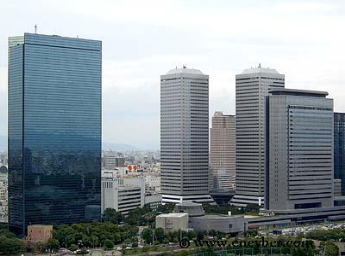 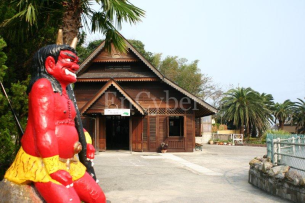 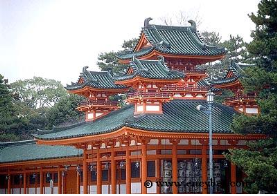 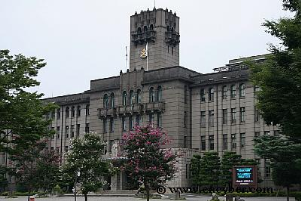 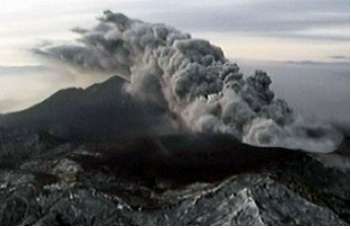 이상으로 1조 발표를 마치겠습니다.

감사합니다!!